1
We have created this PowerPoint Template as a guide. The following slides contain key elements from immediate post-live activity stats that we would like to see included in this type of report.
Grant ID: XXXXXXXX
2
Title Slide:
Immediate Post-Live Report 
Conference/Meeting Name (if applicable)
Program Title
Date & Location
Educational Provider and Collaborator(s)
Primary Contact Name & Email
Date Submitted
Grant ID: XXXXXXXX
3
Learning Objectives and Target Audience
Learning Objectives:
	1.
2.
3.
	Target Audience:
Grant ID: XXXXXXXX
4
Faculty
Name
Affiliation(s)
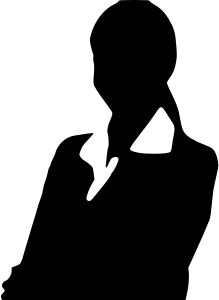 Name
Affiliation(s)
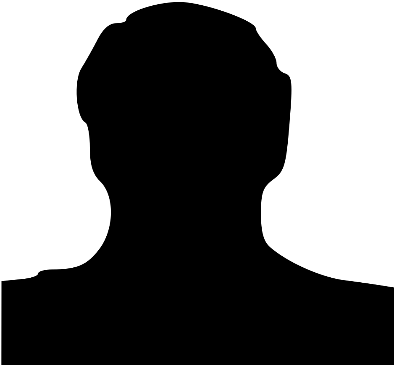 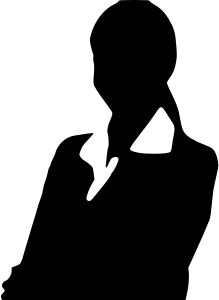 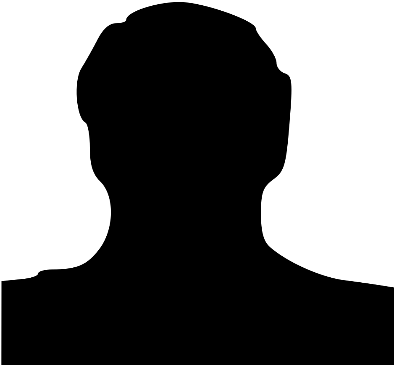 Name
Affiliation(s)
Name
Affiliation(s)
Grant ID: XXXXXXXX
5
Participation Demographics
Anticipated Learners as per proposal vs Actual Learners
Grant ID: XXXXXXXX
Educational Impact Summary(Key Take-Home Messages)
6
1.

2.

3.

4.

5.
Grant ID: XXXXXXXX
Clinically Valuable Feedback from Learners  (summarize most common and list below)
7
1.

2.

3.

4.

5.
Grant ID: XXXXXXXX